TRƯỜNG TIỂU HỌC LAM SƠN
Môn: Công nghệ
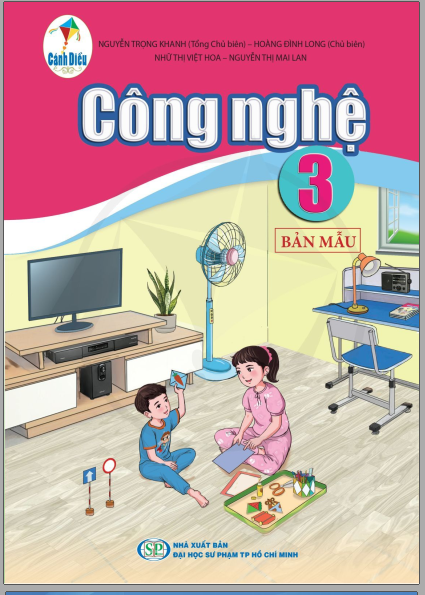 Khối 3
Giáo viên: Vũ Văn Kỷ
Bài 4: sử dụng máy thu thanh (tiết 4) – sgk/24
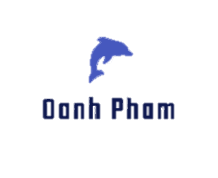 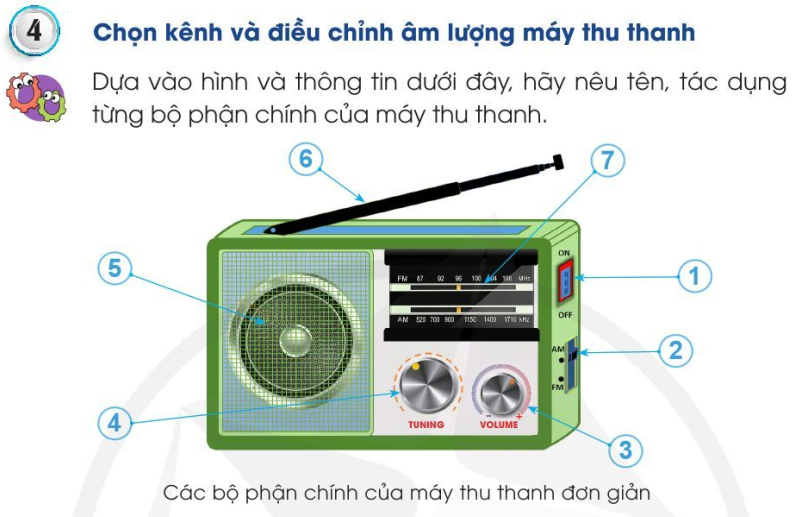 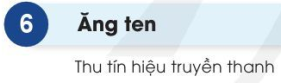 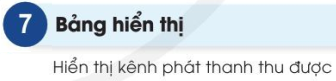 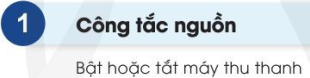 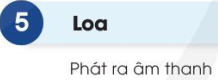 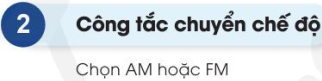 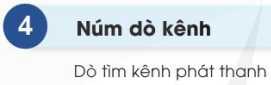 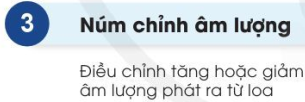 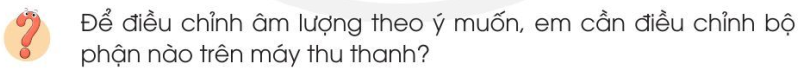 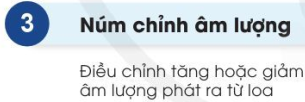 (VOLUME)
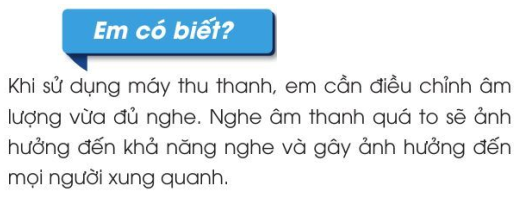 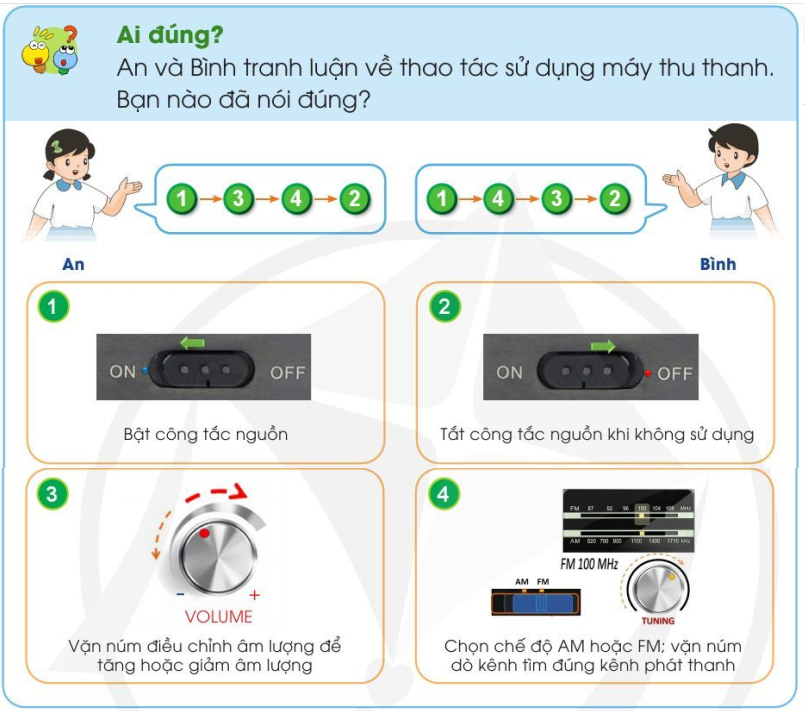 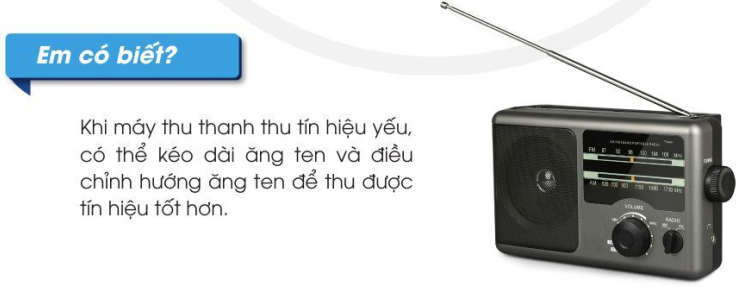 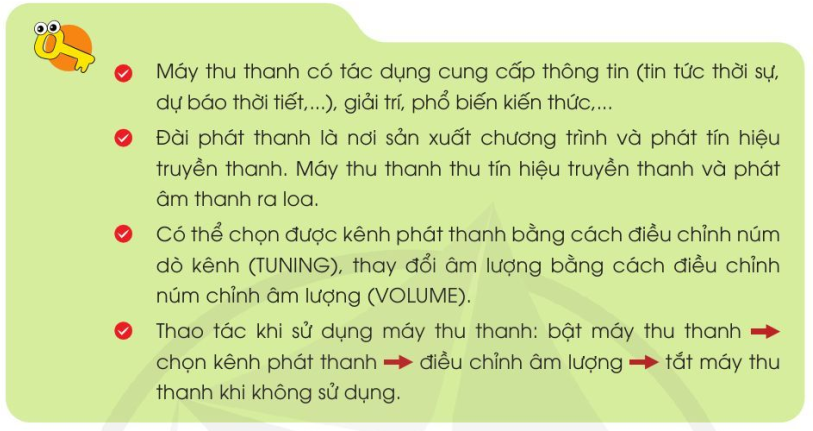 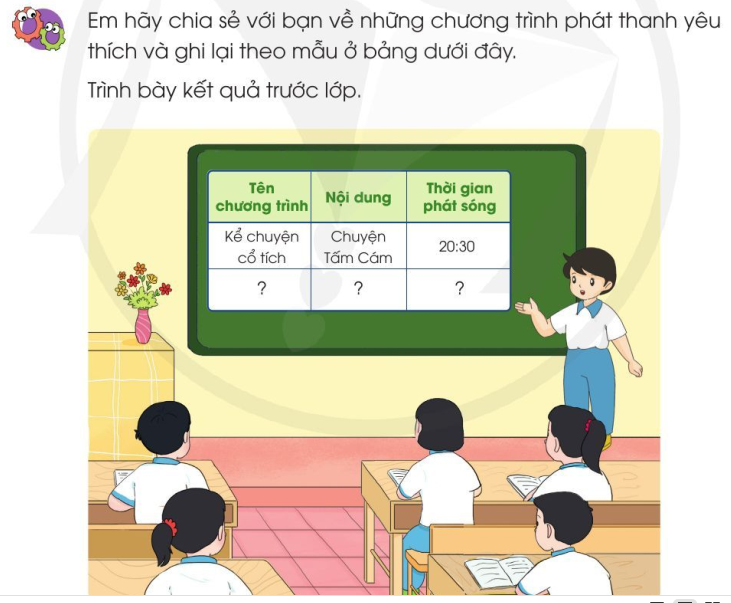 BÀI TẬP VỀ NHÀ
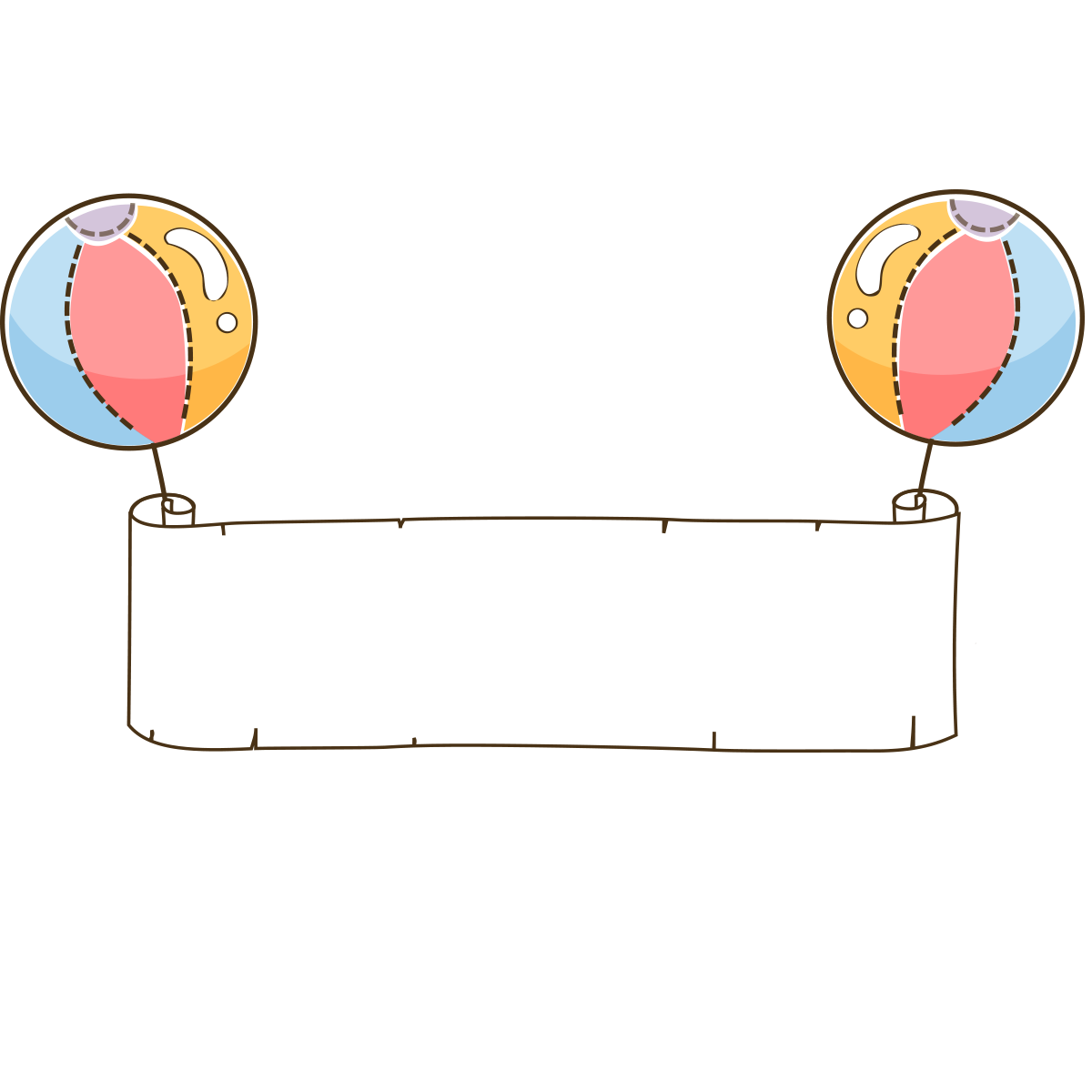 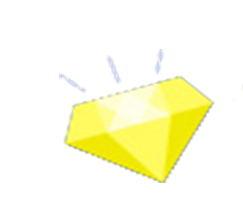 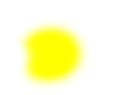 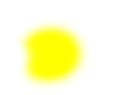 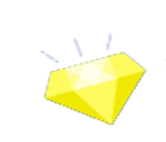 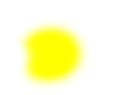 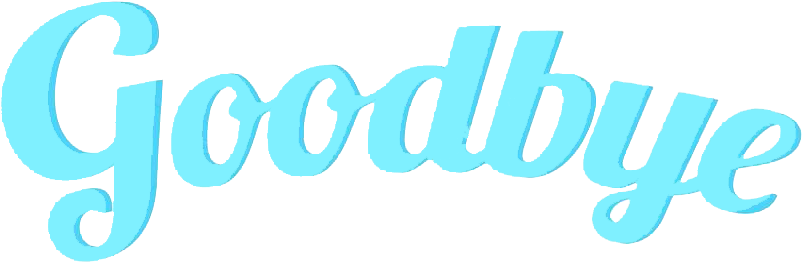 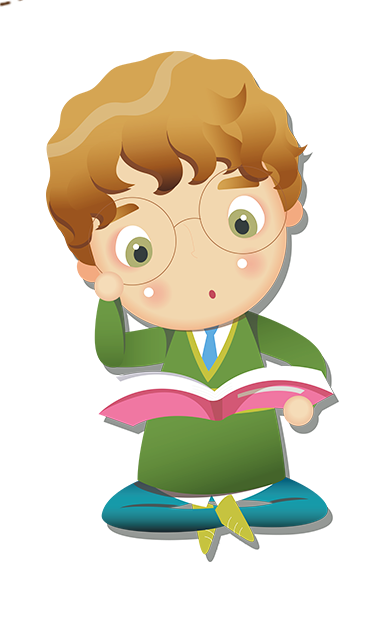 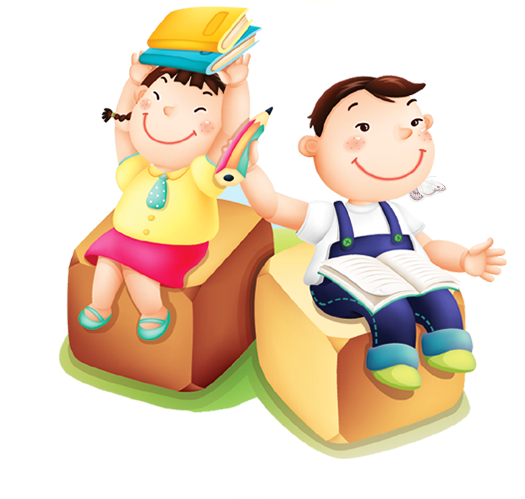 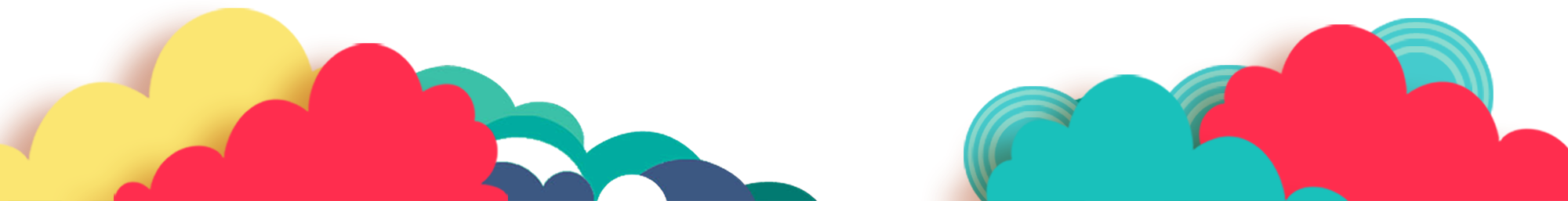